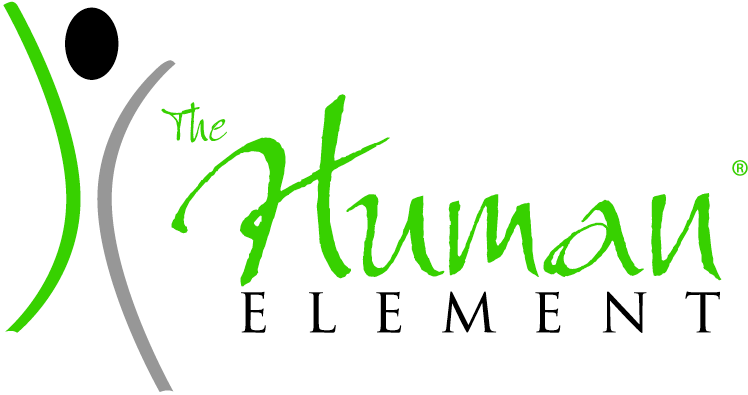 Title
Your name
[Speaker Notes: Example: Ed and Rony. Emphasize the emotions that each felt about the other and how that affected the outcome. Point out that their behavior was unproductive—not good for the team/organization, but rather for each of them to feel safe.]
Introductions:

Name

Year, degree

I came to this session because...
[Speaker Notes: In pairs or trios:
Describe unproductive behaviors you see in your workplace (or with your clients). 2 min, 1 min report out
	
Describe unproductive behaviors you do yourself. 2 min, 1 min report out]
Name
What you do
Why you are here
© 2013, The Schutz Company. All rights reserved.
An ideal organization
Accountability
Openness
Self-regard
Job Fit
Decision Making
Personal Development
Leadership
Productivity
Results
© 2015, The Schutz Company. All rights reserved.
An authentic, ideal organization
Accountability 

People take responsibility for themselves and blaming is minimal.
Openness

People tell each other the truth.
Self-regard

People feel good about themselves and are fully present in what they do.
Job Fit

The organization selects, places, and reassigns people into the right jobs and assembles high performing teams.
Decision Making
Leads to motivation and creativity. People are inspired to do their best and do not fight, sabotage, or put others down.
Personal Development

People find more personal pleasure at the workplace and develop themselves continuously.
Leadership
Leaders model all of these characteristics and inspire people. They admit their mistakes and uncertainties and are open with employees.
Productivity

Absenteeism, illness, and lateness are dramatically reduced. Productivity is greatly increased.
Results

The organization produces exceptional results: financial, social, and environmental.
© 2015, The Schutz Company. All rights reserved.
Describe unproductive behaviors you see in your workplace.

Describe unproductive behaviors you do yourself.
[Speaker Notes: In pairs or trios:
Describe unproductive behaviors you see in your workplace (or with your clients). 2 min, 1 min report out
	
Describe unproductive behaviors you do yourself. 2 min, 1 min report out]
What would happen
if you could reduce or eliminate these unproductive behaviors in your workplace?
Problem solving & creative
0
Unproductive 
& reactive
[Speaker Notes: Potential – eliminating unproductive behaviors is like a deficit model. Good, but doesn’t go to the positive.]
What could you do if you not only eliminated unproductive behaviors, but fully reached your potential?
What would happen if everyone you work with fully reached his/her potential?
Individual
People
System
Task
Service
Product
Process
Network
Relationships
Compatibility
Individual
Individual
© 2013, The Schutz Company. All rights reserved.
Task
System
People
Individual
Individual
Individual
Relationships
Compatibility
Process
Network
Service
Product
© 2013, The Schutz Company. All rights reserved.
Completing Element B
Respond to each item using bubbles on right
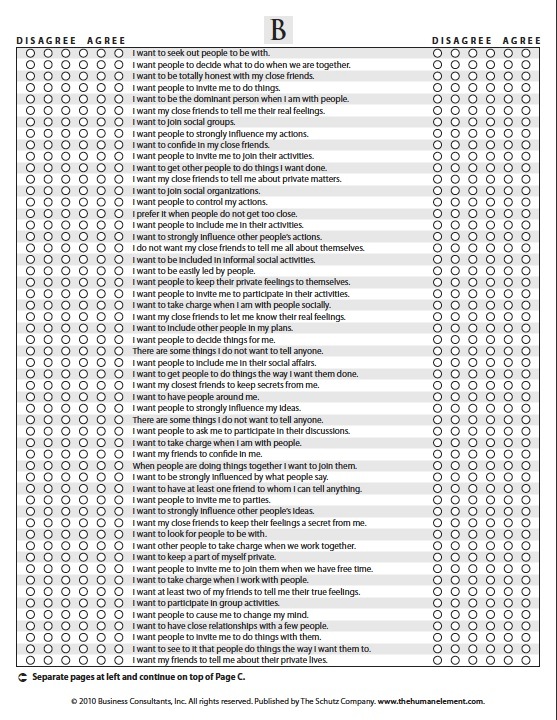 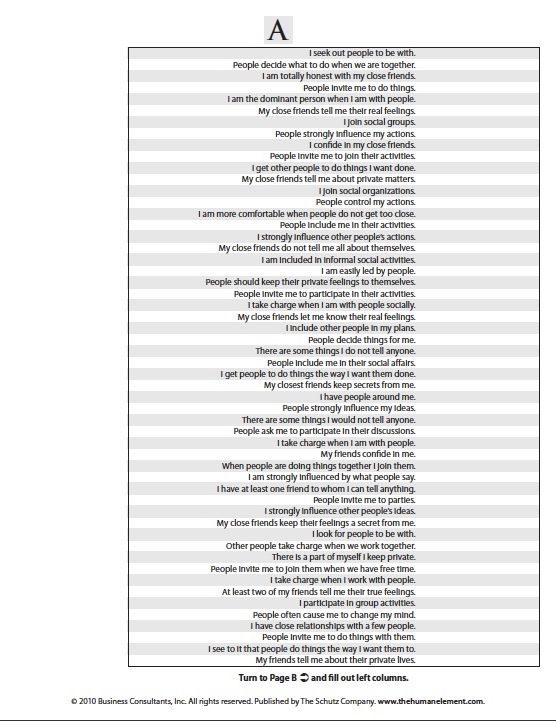 © 2013, The Schutz Company
Completing Element B
Respond to each item using bubbles on left
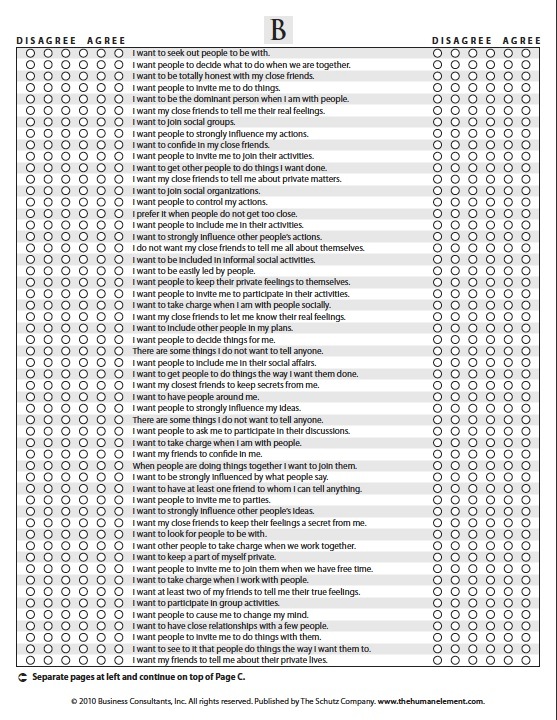 © 2013, The Schutz Company
Completing Element B
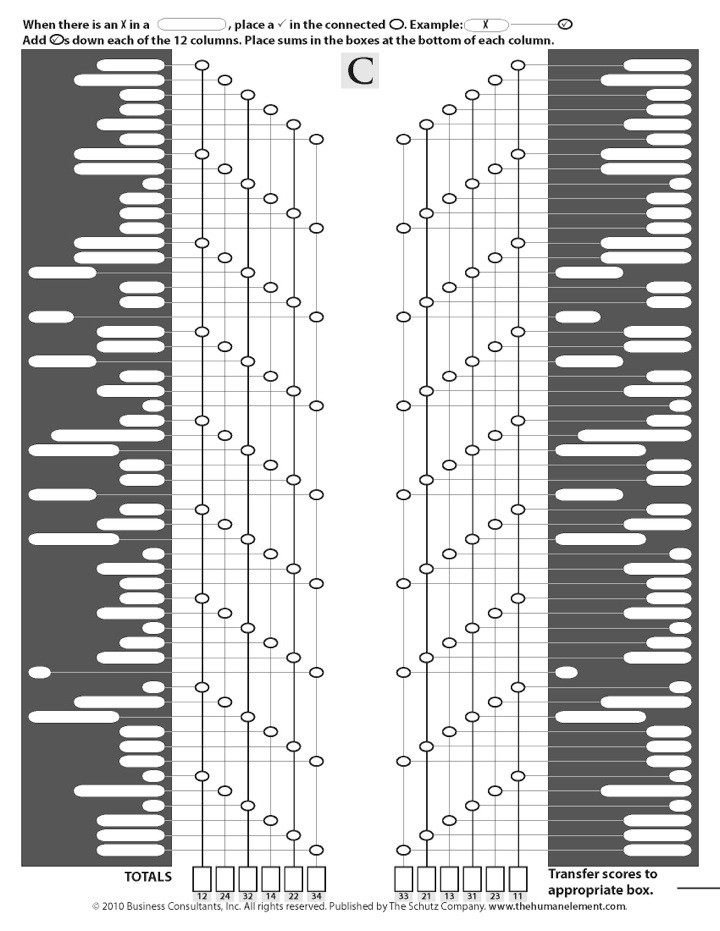 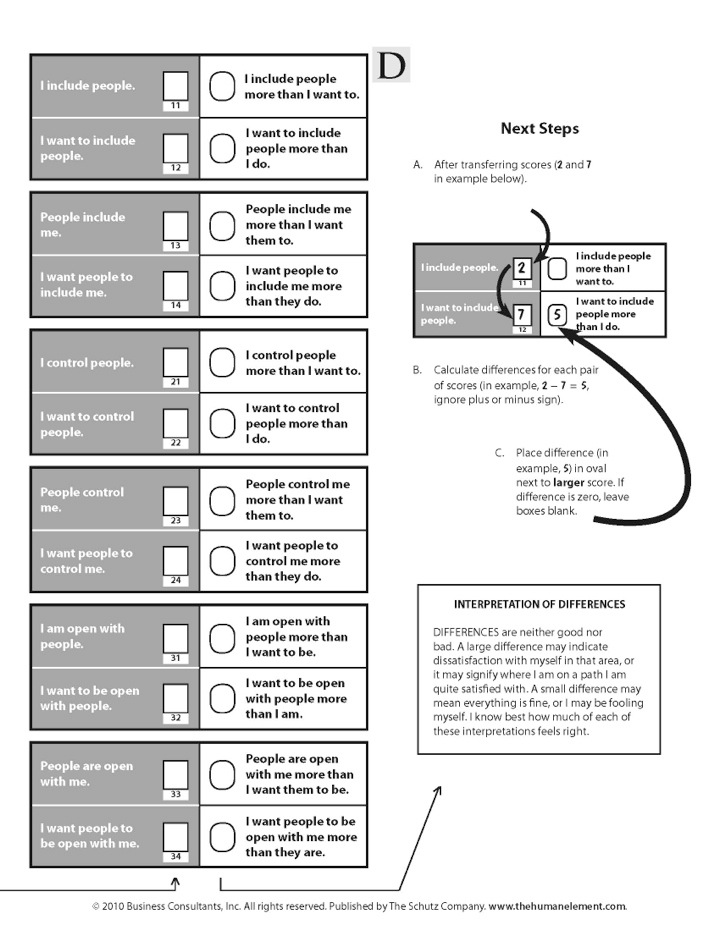 © 2014, The Schutz Company. All rights reserved.
Scoring Element B
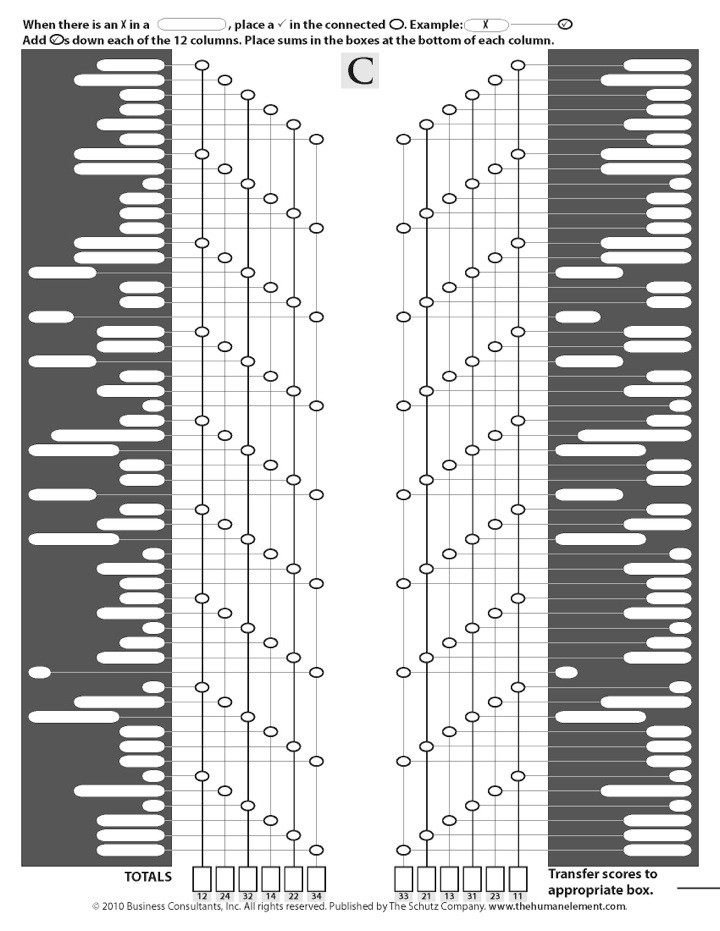 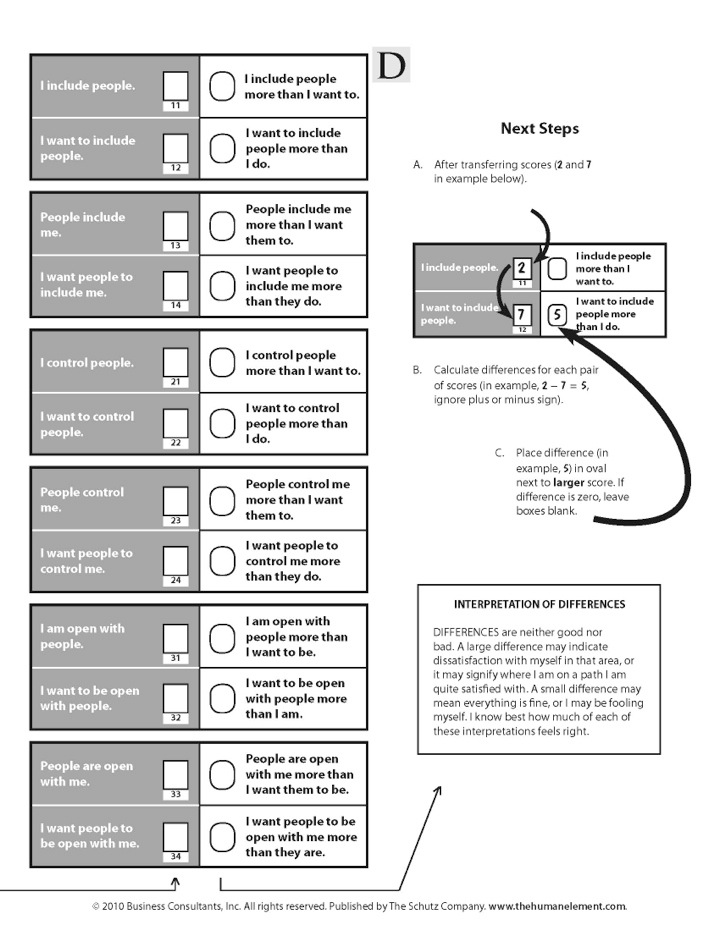 © 2014, The Schutz Company. All rights reserved.
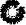 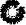 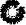 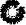 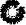 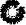 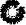 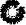 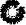 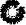 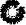 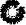 Scoring Element B
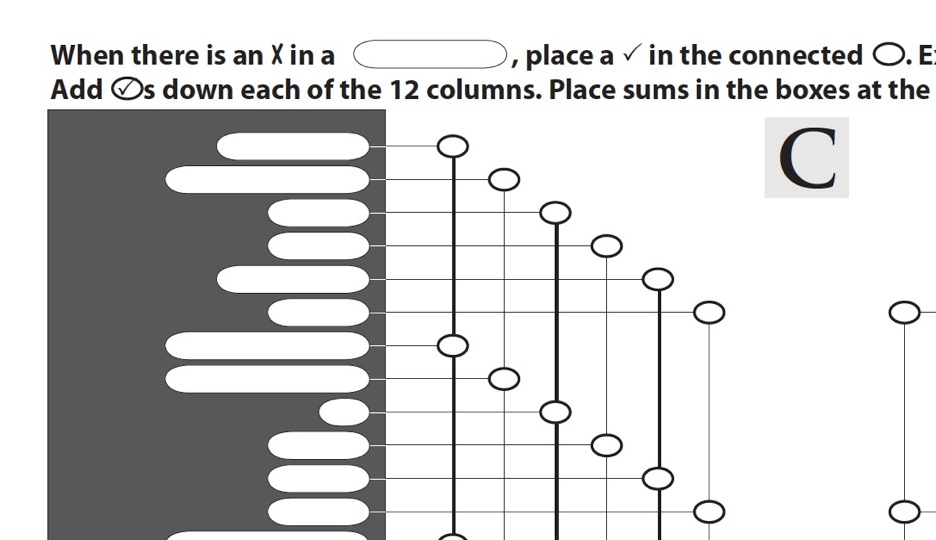 P
P
P
P
P
P
© 2014, The Schutz Company. All rights reserved.
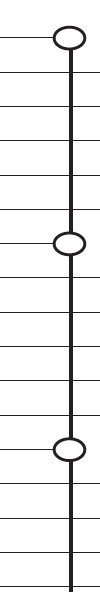 P
Scoring Element B
P
Total check marks in each column and place sum in box at bottom
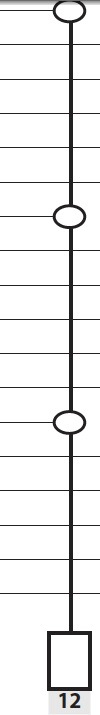 7
© 2014, The Schutz Company. All rights reserved.
Scoring Element B
Transfer the scores at the bottom of page C to page D using the codes under each box.
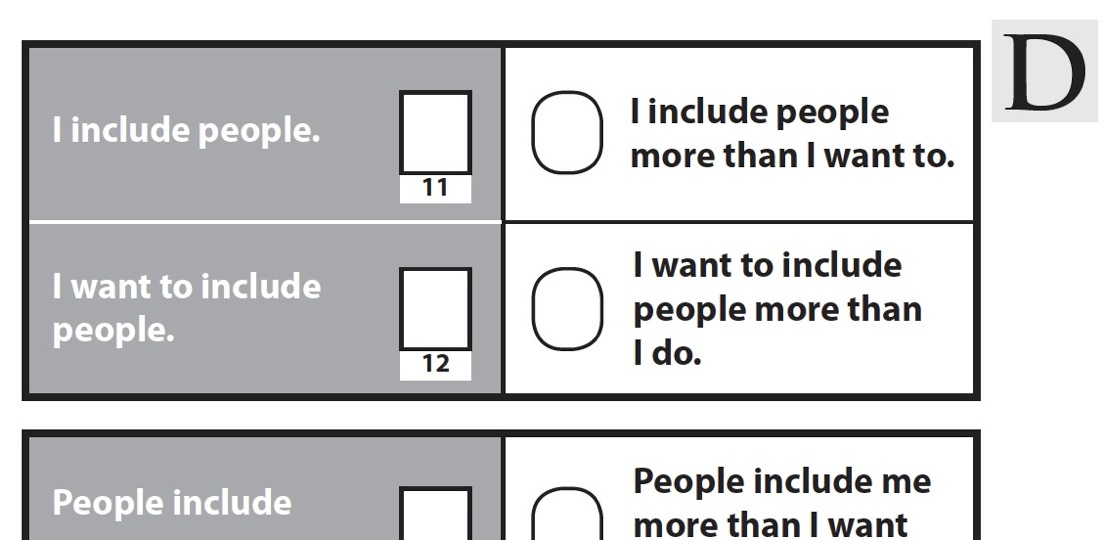 8
1
7
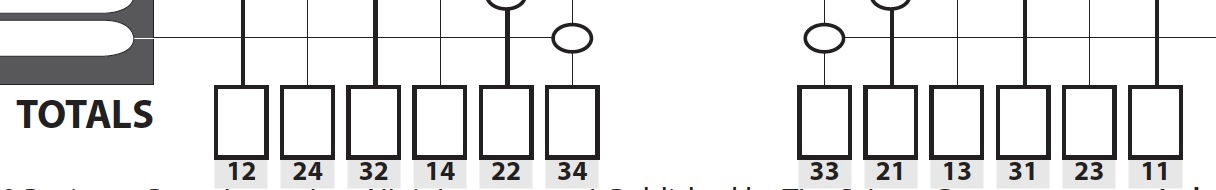 7
6
1
8
9
4
3
3
6
7
9
8
© 2014, The Schutz Company. All rights reserved.
Make decisions
Handle conflict
Listen to others
Speak to others
View others
Use our time and energy
How we feel about ourselves at work
© 2012, The Schutz Company
[Speaker Notes: Here’s why: When we feel good…and when we don’t. Affects the way we:
•	Make decisions
•	Handle conflict
•	Listen & speak to others
•	View others
•	Use our time and energy
Focus
Think
Solve problems]
How We Feel About Ourselves at Work
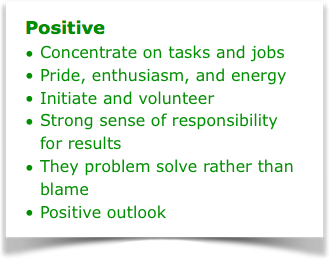 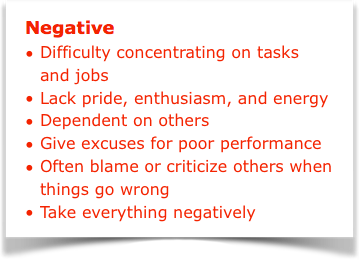 [Speaker Notes: Here’s why: When we feel good…and when we don’t. Affects the way we:
•	Make decisions
•	Handle conflict
•	Listen & speak to others
•	View others
•	Use our time and energy
Focus
Think
Solve problems]
Working well together 
is driven by…

Individual feelings
about oneself
in the organization
© 2012, The Schutz Company
Why does this happen?

What can we do about it?
[Speaker Notes: So, the important questions are, why does this happen and what can we do about it? If we understand why we feel the way we do at work, we can take steps to create workplaces where people feel good about themselves and bring their best selves to the work.
This is why THE starts with the individual]
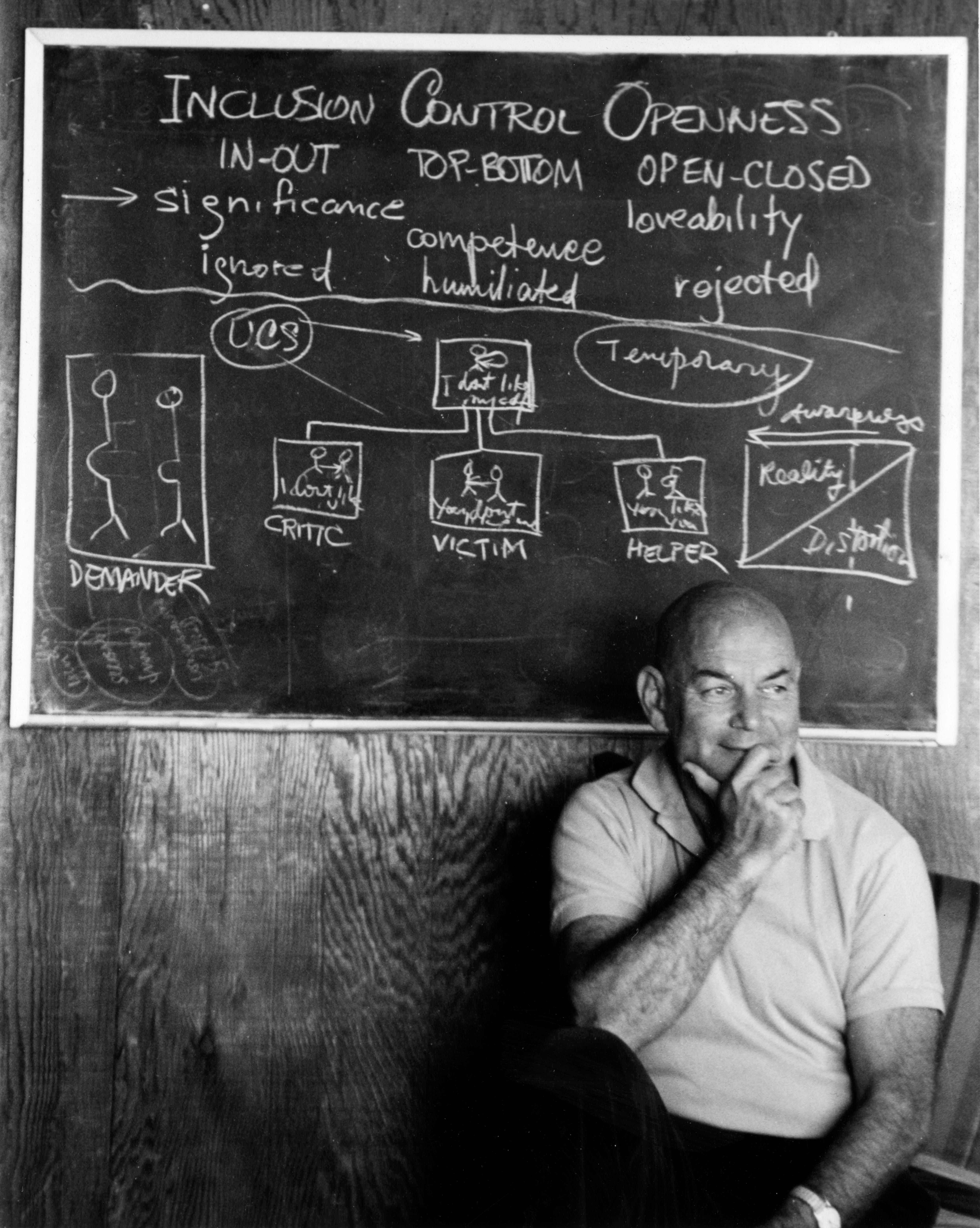 Will Schutz, Ph.D.
1925-2002
[Speaker Notes: “…how to integrate the men and machines…”
“When I came to the Naval Research Laboratory they were looking for someone in social science to take care of the man aspect of the man-machine problem. My work … has been therefore to try to devise methods and in order to do this to get basic information about how men can work most productively together, what are the most effective ways of constructing teams so that men will cooperate and be able to function at a high level of efficiency …This work, I might say, is of great interest to me for various reasons. One is the obvious application that I mentioned; another is that it has many implications for basic psychological work, which I am of course interested in. And the third is a personal reason which I think originated very early in my life and which I can trace at least as far back as high school. …The thing that I am really mainly interested in as far as my social and political and academic beliefs are concerned is the dignity of individual people, the possibility of having people realize themselves, …In the work that I am doing I am working with a concept called compatibility, and the main idea of this is the following: that if people are basically compatible as far as their personalities are concerned, they will be able to work together efficiently. This means that you can take someone who is ordinarily quite rejected by the rest of his fellow members or crew members, whatever the situation, and put him in a group in which he will be accepted and he will be able to express himself to a very considerable degree. Now this has the practical advantage of making the team more productive. It also has, what is for me, a very satisfying advantage in helping someone to realize himself personally. [This stems] from my interest in things that are called in the political sphere civil liberties and psychologically they are called free expression and self realization, and terms of this type. And I think that most of the strong feelings that I had toward particular issues stem from this one basic feeling that I have in general.”]
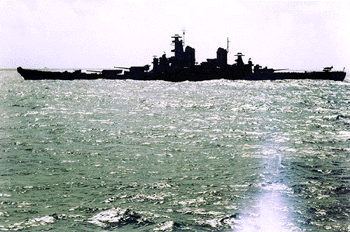 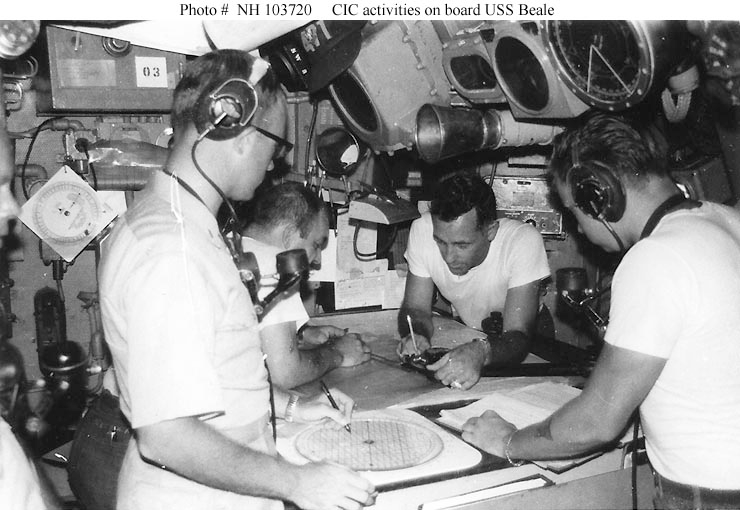 [Speaker Notes: Original research
Technical competence a given
C-P effect, magnified when under pressure
Applied to tasks where interdependence is higher]
Technical competence

Compatibility
People working well together
C    P
Compatibility is directly
related to Productivity
© 2013, The Schutz Company. All rights reserved.
[Speaker Notes: Technical competence given]
C    P
Productive teams created randomly: 
50%

Productive teams created using FIRO: 
75%
© 2013, The Schutz Company. All rights reserved.
[Speaker Notes: Technical competence given]
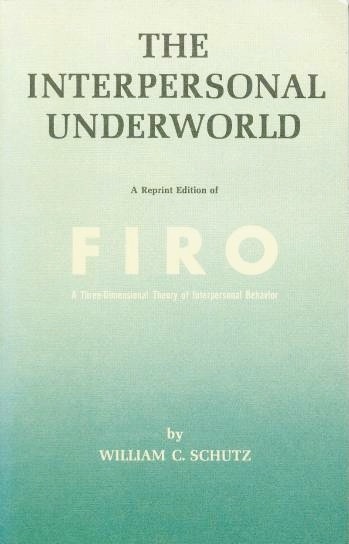 FIRO
 
Fundamental
Interpersonal
Relations
Orientation
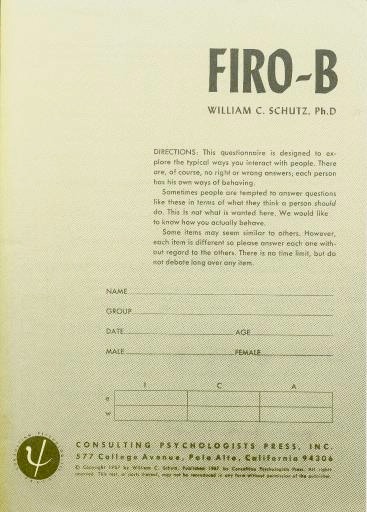 Harvard
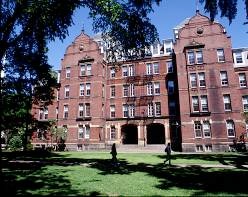 University of Chicago
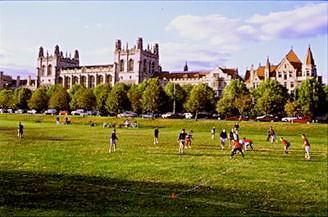 University of California Berkeley
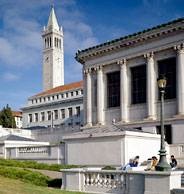 Albert Einstein School of Medicine
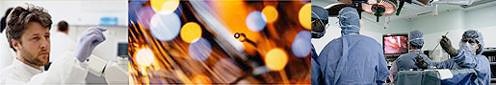 [Speaker Notes: Berkeley – large study on FIRO theory

Einstein – work with psychotic patients. Noticed that the “outlaws”—NTL, encounter people--did better. Talked to people, listened, used body methods.]
FIRO-B predicted behavior 75% accurately

What explained the other 25%?
© 2013, The Schutz Company. All rights reserved.
[Speaker Notes: This question pushed the rest of his career
In NY: psychosynthesis, spiritually oriented technique using imagery (Assagioli)
Psychodrama (Moreno)
Bioenergetics (Lowen and Pierrakos)
Rolfing
Gestalt therapy
All included imagery and body methods]
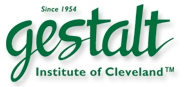 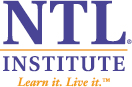 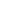 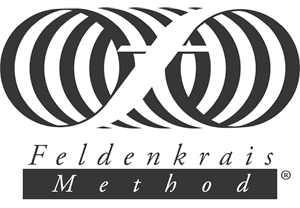 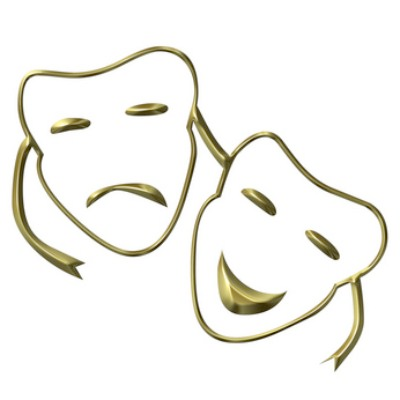 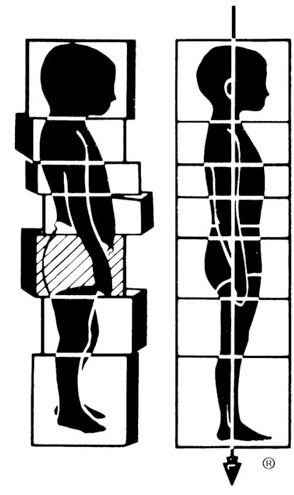 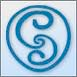 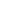 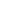 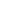 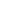 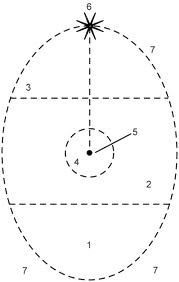 Psychodrama
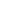 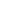 Bioenergetics
Psychosynthesis
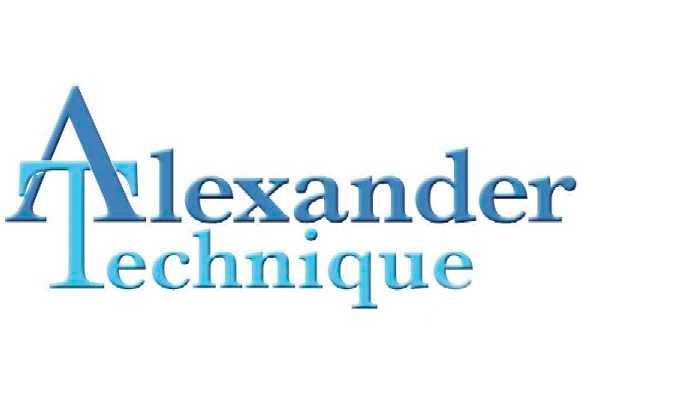 Rolfing
© 2013, The Schutz Company. All rights reserved.
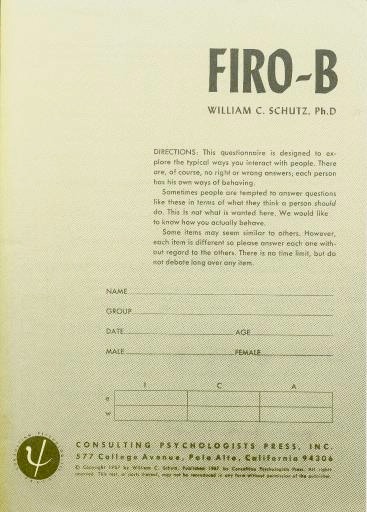 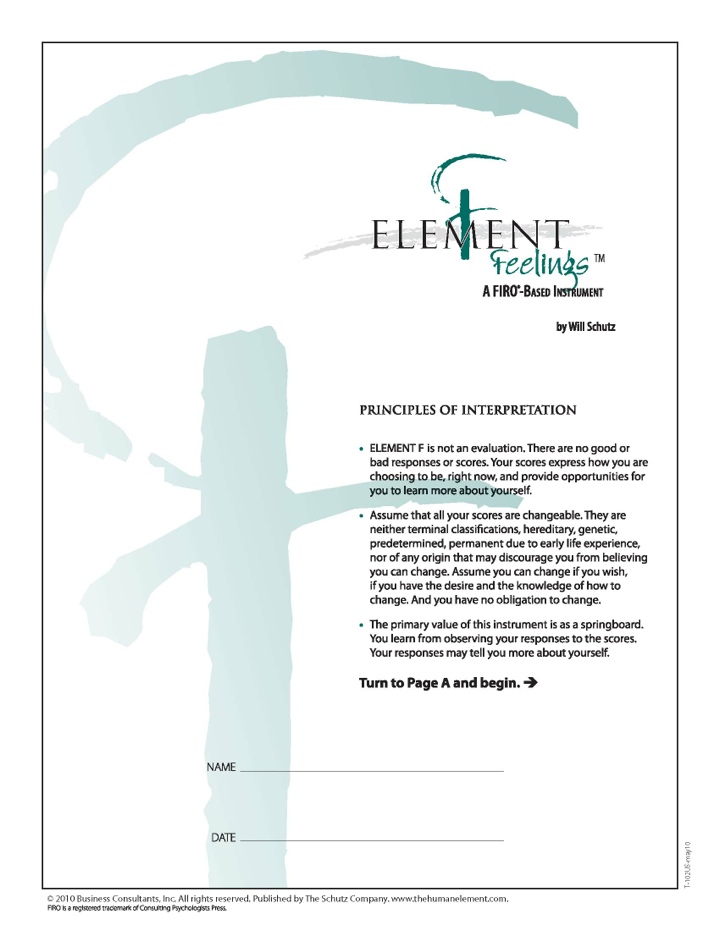 © 2013, The Schutz Company. All rights reserved.
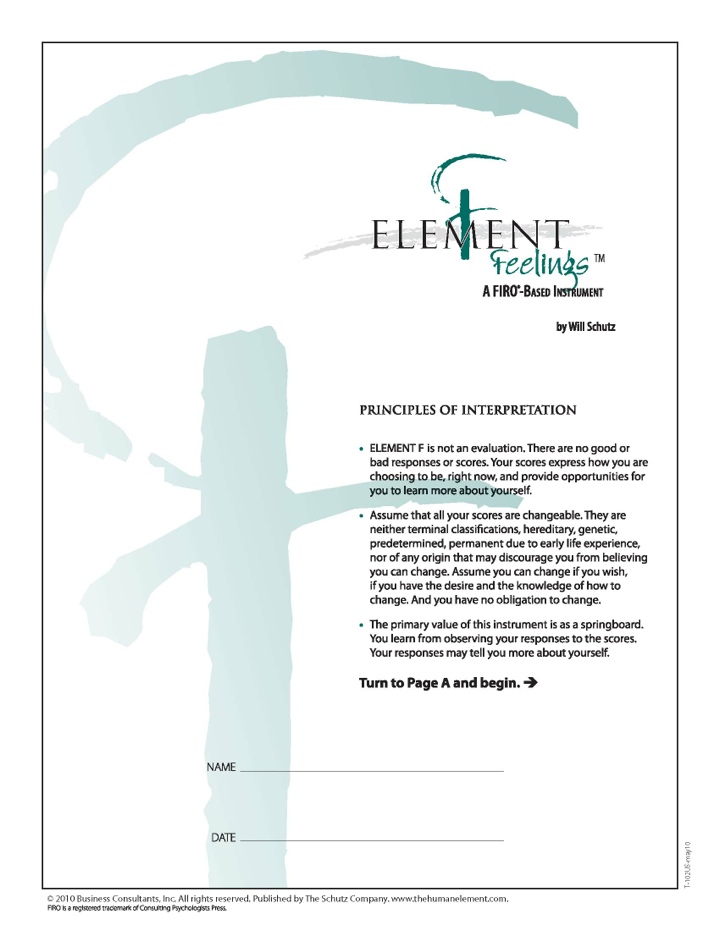 © 2013, The Schutz Company. All rights reserved.
FIRO® 
 
Fundamental
Interpersonal
Relations
Orientation
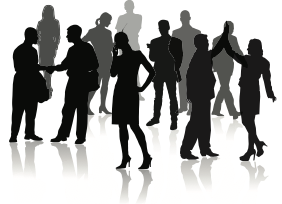 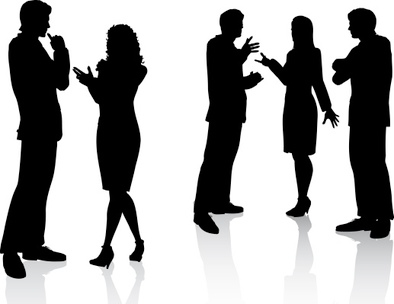 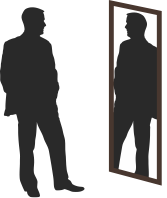 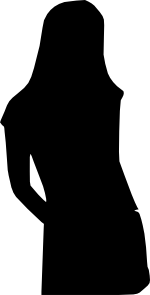 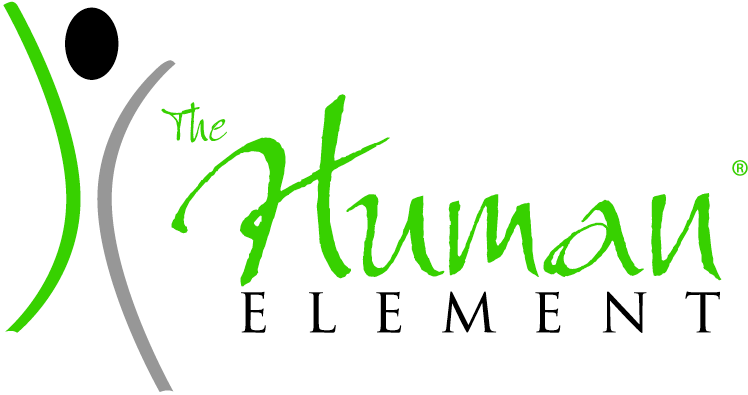 Structured
Experiences
Imagery/Visualization
Self-Perception
Feedback
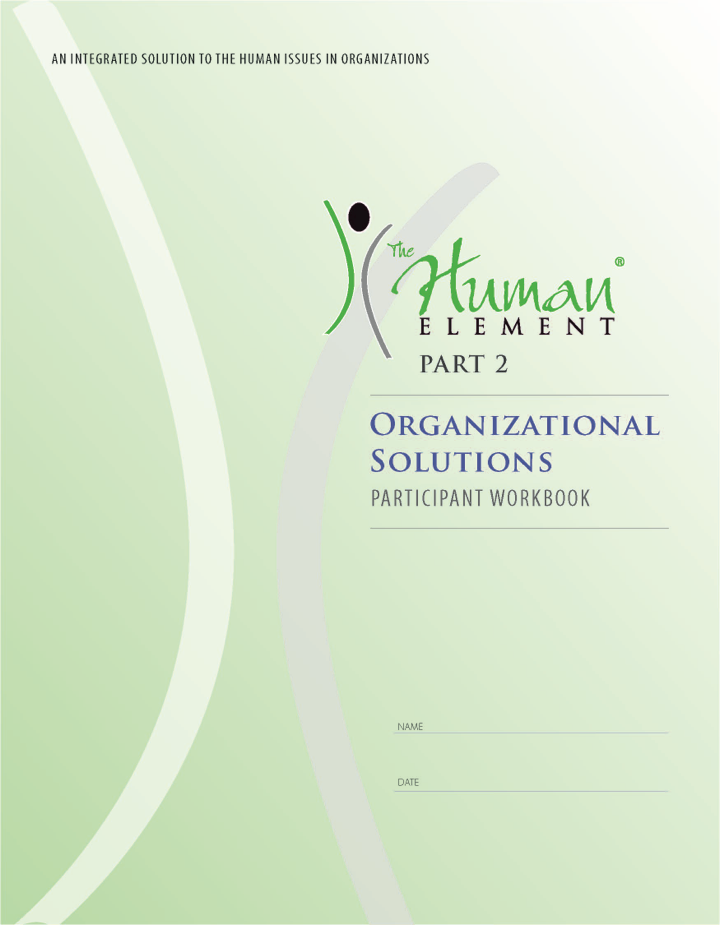 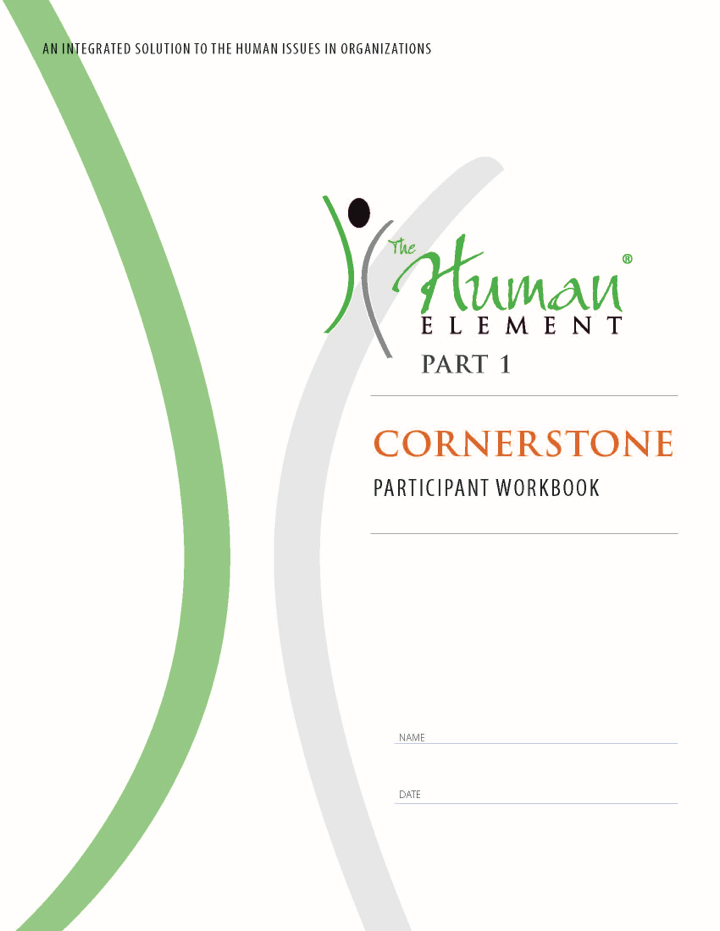 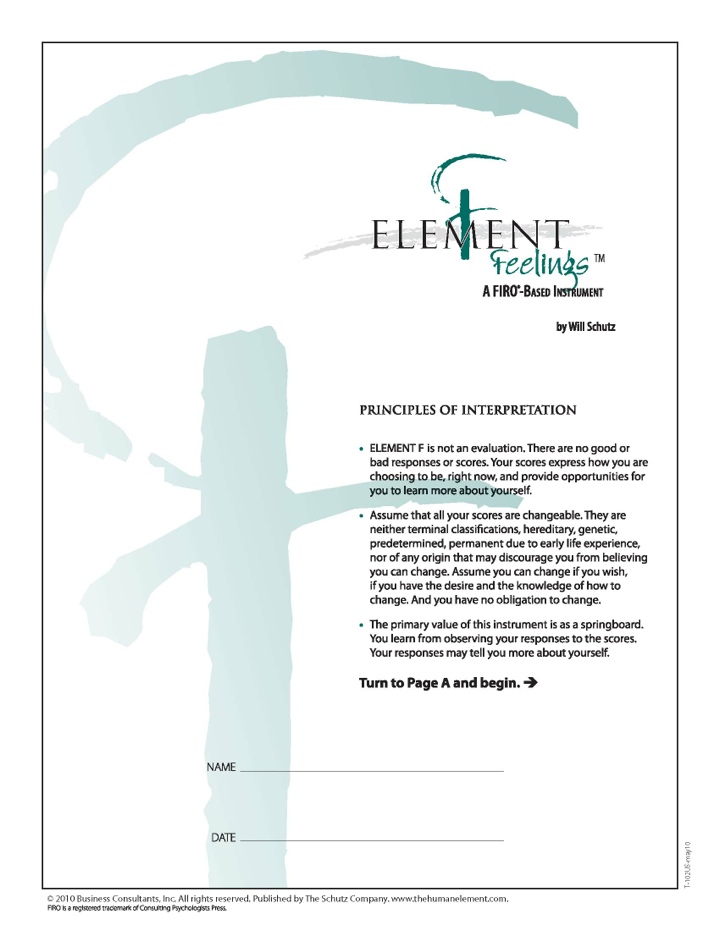 Assessment Tools
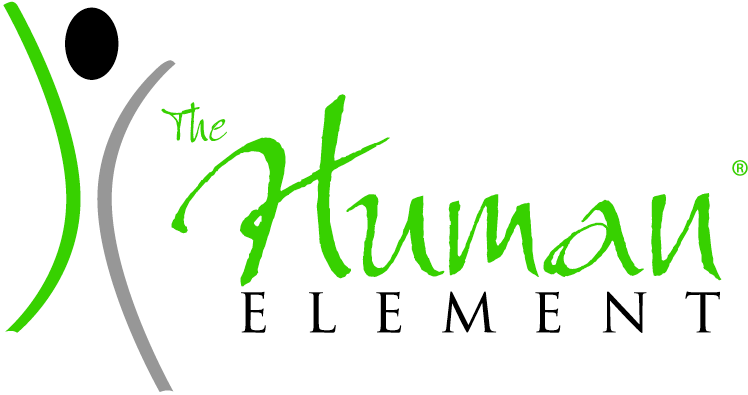 Maximize potential

Individuals
Teams
Organizations
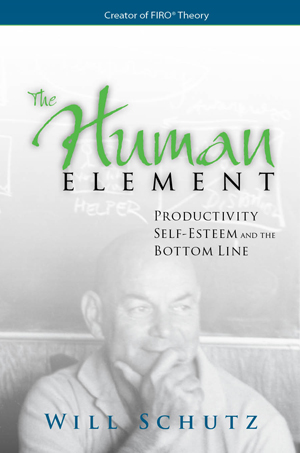 [Speaker Notes: Org can’t give self-esteem. Managers can’t give self-esteem. Advice doesn’t work for self-esteem. Very important to understand.
Therefore, creating deep and long-lasting change in organizations cannot be done directly. Must change self-esteem and culture to do this. Org and mgrs can create conditions where it is most likely that people will have higher self-esteem.]
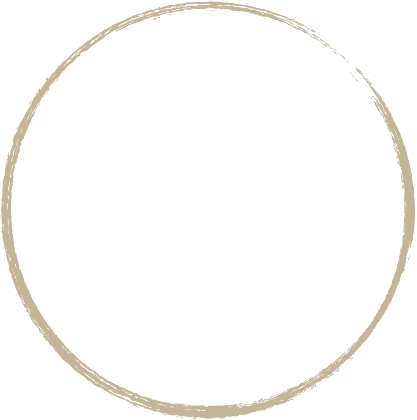 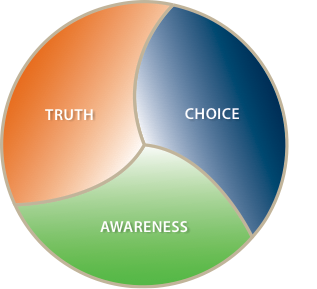 Transformation happens
from the inside out
© 2014, The Schutz Company. All rights reserved.
Truth

Personal truth = Sum total of my experience:
Feelings
Thoughts
Self-talk
State of my body
Memories
Sensations
Assumptions
Beliefs
© 2015, The Schutz Company. All rights reserved.
Openness
Body language
Slips
Tone
My experience
Unaware
Aware
Withholding
Distorting
Honesty
Misleading
Lying
Spin
White lies
You
© 2013, The Schutz Company. All rights reserved.
Our Unspoken Working Agreement
“Please Lie to Me” 
I won’t…
 
…say what I see if you won’t say what you see. 
…say what I’m thinking if you won’t say what you’re thinking.
© 2013, The Schutz Company. All rights reserved.
Our Unspoken Working Agreement
“Please Lie to Me” 
I won’t…
 
…say what I’m really feeling if you won’t say what you’re really feeling.
…say what I want if you won’t say what you want.
…question you if you won’t question me.
© 2013, The Schutz Company. All rights reserved.
I pretend…

…to trust people who I don’t.
…to listen to people when I’m not.
…to respect certain people when I don’t.
…to agree when I don’t.
…I don’t have to be right or get my way.
…to be patient.
…I want to be collaborative.
…I’m not feeling critical.
© 2013, The Schutz Company. All rights reserved.
I pretend…

…not to be frustrated when I am.
…to know what I am doing when I don’t.
…not to be afraid when I am.
…I don’t want more recognition.
…to want other people’s opinions.
…I have things under control.
…I want feedback.
…to say what I think and feel.
© 2013, The Schutz Company. All rights reserved.
Everyone is 100% responsible for our situation and no one is to blame.


BLAME


A problem solving orientation
© 2012, The Schutz Company
Levels of Openness
© 2013, The Schutz Company. All rights reserved.
Truth is the grand simplifier
© 2013, The Schutz Company. All rights reserved.
© 2013, The Schutz Company. All rights reserved.
Inclusion
Low
High
The amount of contact with other people
© 2013, The Schutz Company. All rights reserved.
Control
Low
High
The structure of the interaction with other people, including directing and decision-making
© 2013, The Schutz Company. All rights reserved.
Openness
Low
High
The depth of the interaction with other people—expressing feelings, thoughts, and beliefs
© 2013, The Schutz Company. All rights reserved.
Openness
The depth of the interaction with other people—expressing feelings, thoughts, and beliefs
Control
The structure of interaction with other people, including directing and decision-making
Inclusion
The amount of contact with other people
[Speaker Notes: Berkeley – large study on FIRO theory

Einstein – work with psychotic patients. Noticed that the “outlaws”—NTL, encounter people--did better. Talked to people, listened, used body methods.]
Principles of Interpretation





The scores:
are not right or wrong, good or bad, or best and worst 
snapshot in time 
meaning from each person’s interpretation
springboards for discussion
beginning of the exploration
Principles of Interpretation




Difference scores:
A small difference score (0-2) may mean you are: 
satisfied with your situation, or 
deceiving yourself into believing you are satisfied 
A large difference score (3-9) may mean you are: 
dissatisfied with your situation, or 
satisfied with your path and your progress
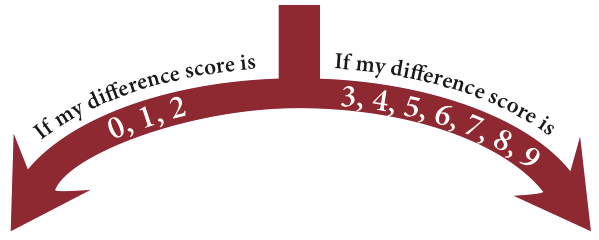 Principles of Interpretation





When reviewing your scores:
Notice that your own reactions can be as important as the numbers themselves 
If you feel the scores are incorrect, explore the implications as if they were accurate
Consider that high or low can be relative
Step 1: Your Element B Scores

Pages 11-12

Step 2: Difference Scores

Pages 13-17
Step 1: Your Element B Scores

Page 4
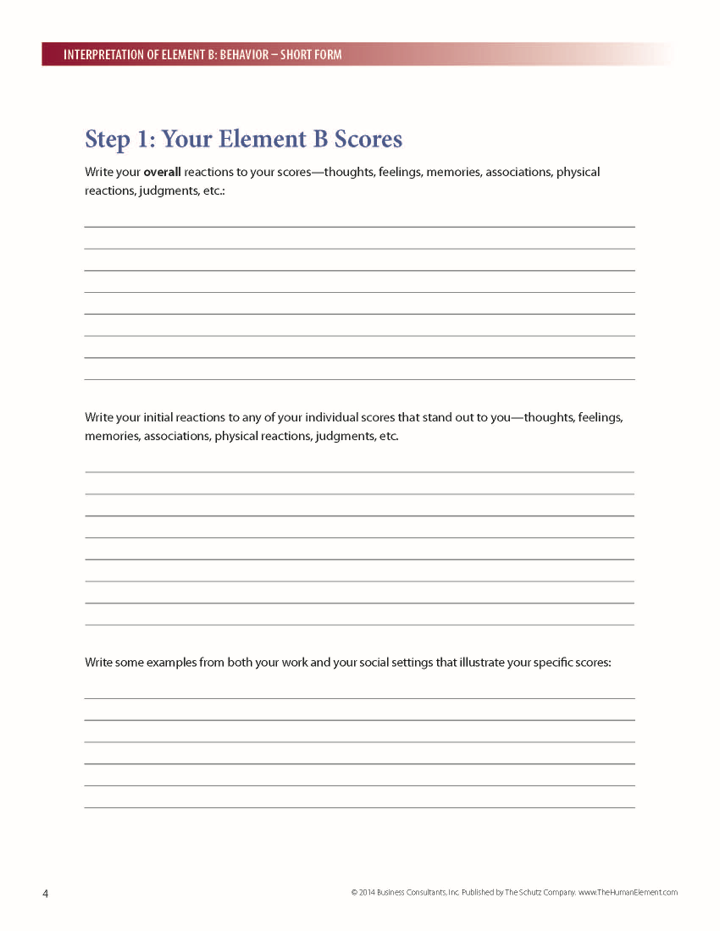 © 2014, The Schutz Company. All rights reserved.
Step 2: Difference Scores
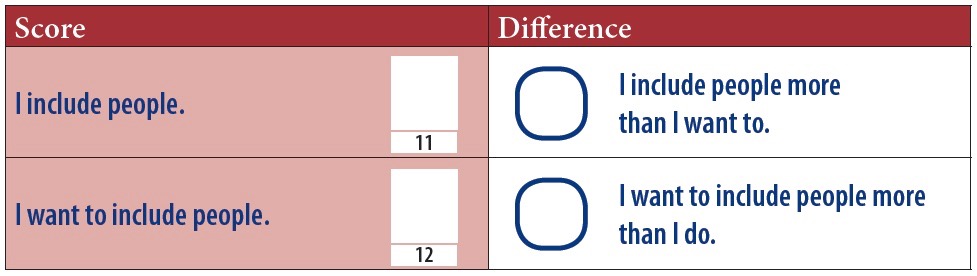 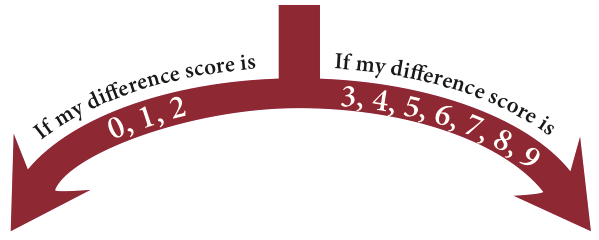 A small difference score (0-2) may mean you are: 
satisfied with your situation, or 
deceiving yourself into believing you are satisfied 
A large difference score (3-9) may mean you are: 
dissatisfied with your situation, or 
satisfied with your path and your progress
© 2014, The Schutz Company. All rights reserved.
Step 2: Difference Scores

Pages 5-7
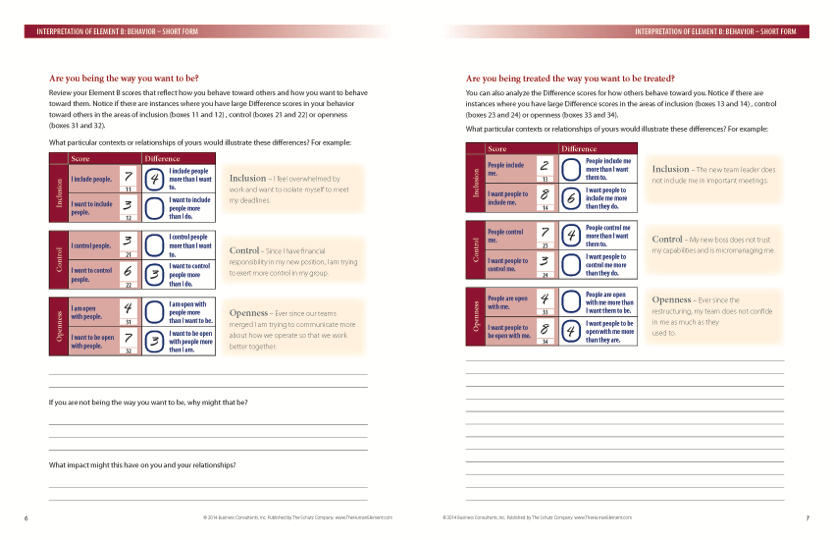 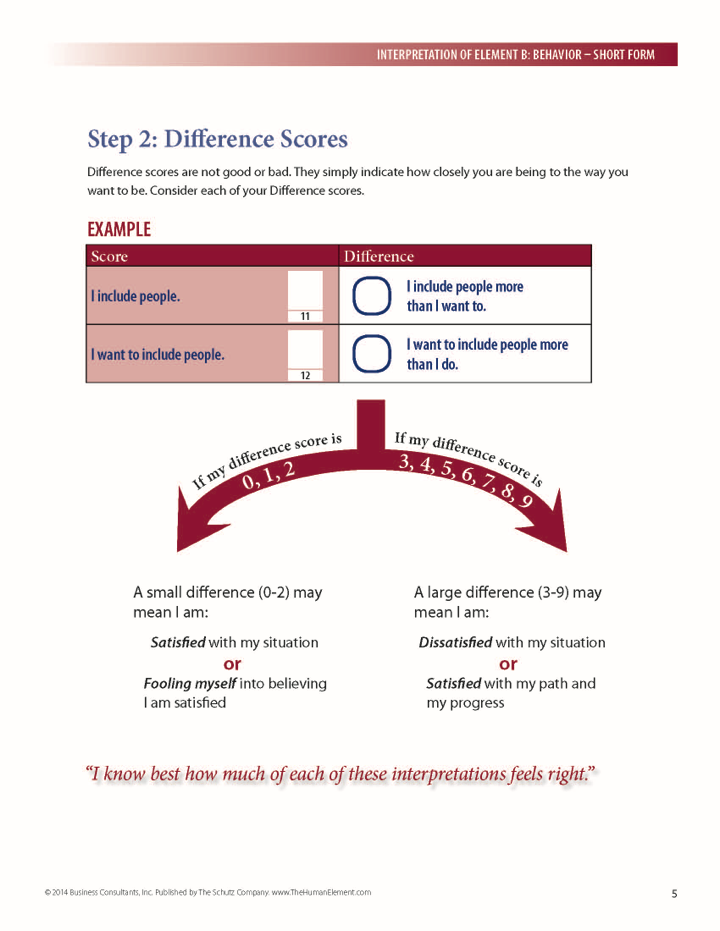 © 2014, The Schutz Company. All rights reserved.
Step 3: Flexibility/Rigidity

Page 8
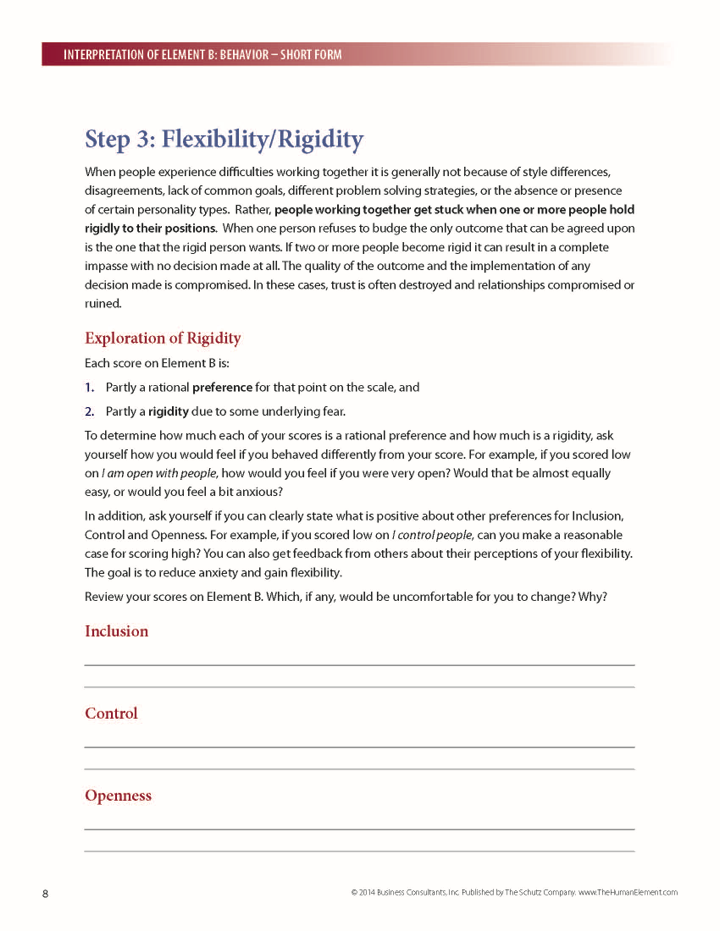 © 2014, The Schutz Company. All rights reserved.
Step 3: Flexibility/Rigidity

Pages 18-20
There are no good or bad scores.
However, we all judge other people.
And ourselves.
If we are unaware of this,
it interferes with our relations with others.
© 2014, The Schutz Company. All rights reserved.
Inclusion
© 2014, The Schutz Company. All rights reserved.
Control
© 2014, The Schutz Company. All rights reserved.
Openness
© 2014, The Schutz Company. All rights reserved.
© 2013, The Schutz Company. All rights reserved.
© 2013, The Schutz Company. All rights reserved.
Interpersonal fears can lead to...

Rigidity
© 2013, The Schutz Company. All rights reserved.
Goals

Flexibility/less rigidity
Openness
© 2014, The Schutz Company. All rights reserved.
Rigidity

Enemy of teamwork
Rigidity

Enemy of teamwork and good relationships
© 2013, The Schutz Company. All rights reserved.
Rigidity

Enemy of teamwork and collaboration
© 2013, The Schutz Company. All rights reserved.
Rigidity

...stems from fears
© 2013, The Schutz Company. All rights reserved.
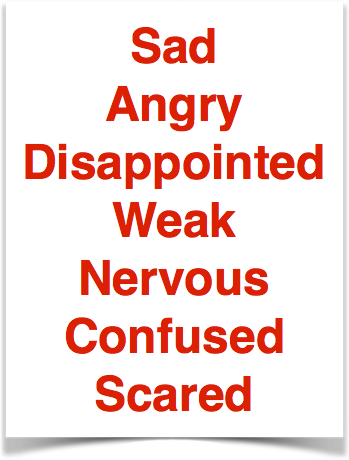 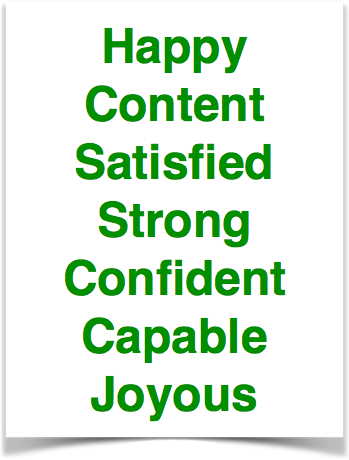 © 2013, The Schutz Company. All rights reserved.
Make decisions
Solve problems
Handle conflict
Listen to others
Speak to others
View others
Use time and energy
Fear affects our capacity to
© 2013, The Schutz Company. All rights reserved.
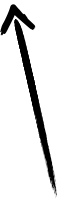 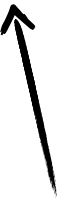 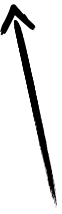 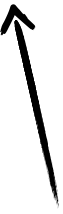 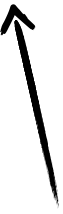 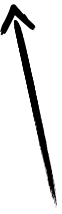 © 2013, The Schutz Company. All rights reserved.
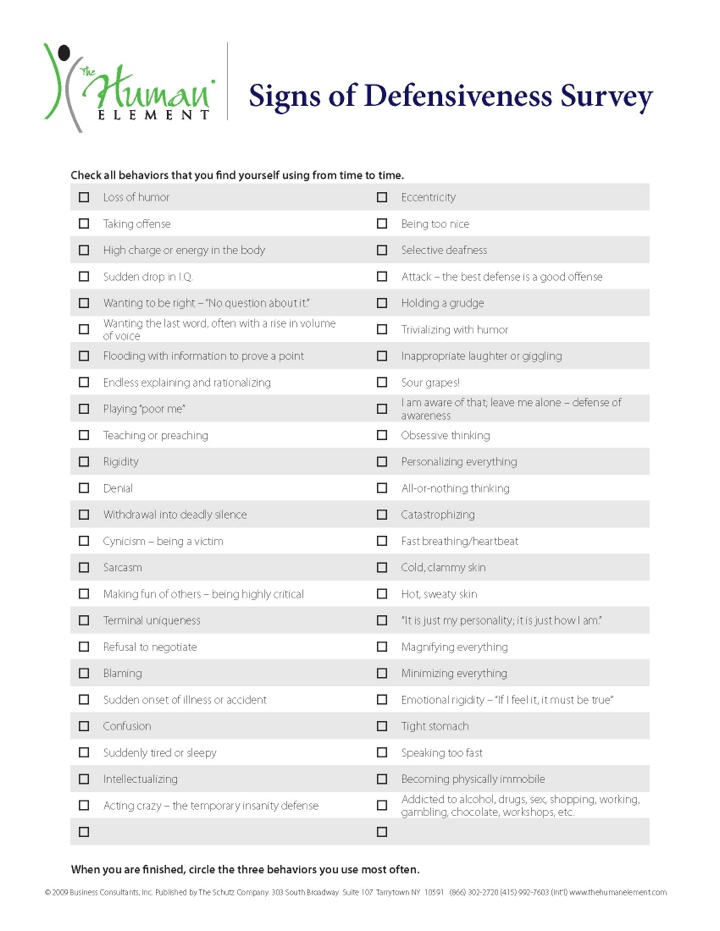 [Speaker Notes: Signs of Defensiveness survey. How do we know when we are getting rigid/defensive? What can we do about it?]
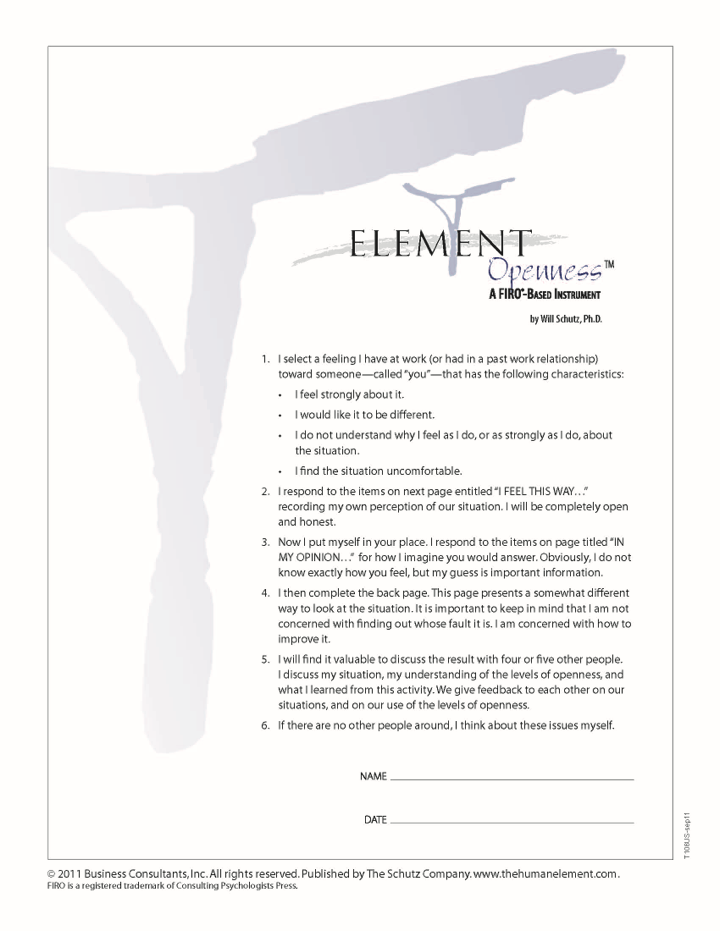 © 2013, The Schutz Company. All rights reserved.
© 2013, The Schutz Company. All rights reserved.
Organizational Goals
© 2012, The Schutz Company
[Speaker Notes: Tie to dimensions]
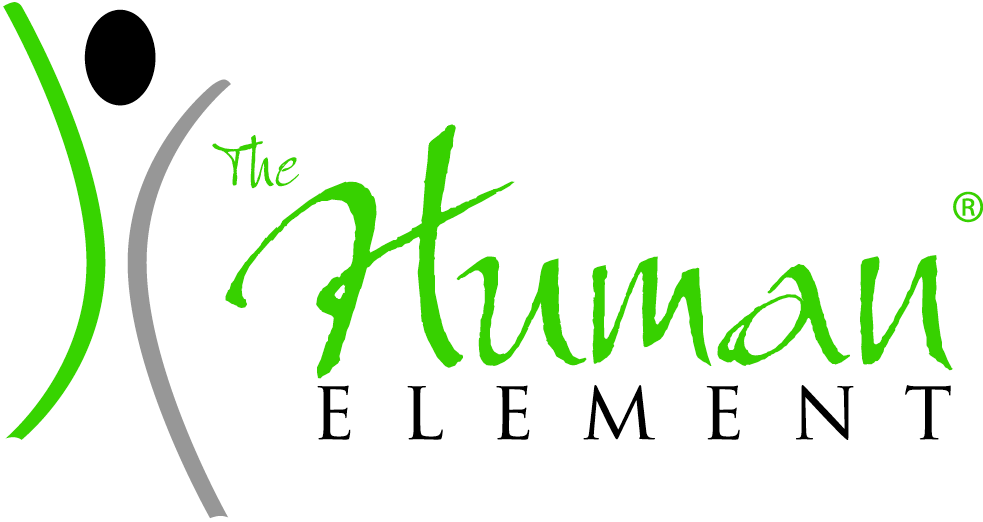 COURSE
Part 1: Cornerstone
Foundational material—key tools, awareness

Part 2: Organizational Solutions
Compatibility among people
Difficult conversations
Teamwork
One-on-one relationships
Group decision-making
84
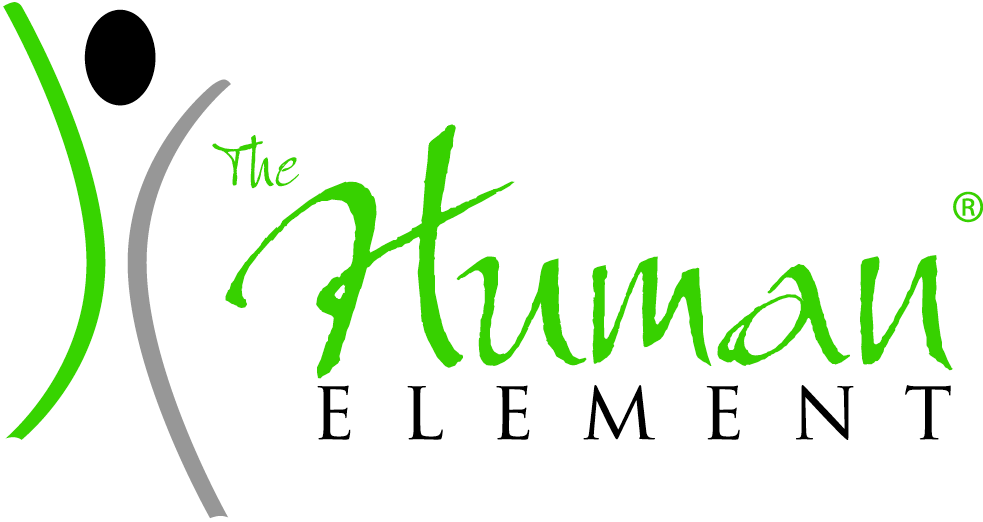 Applications

Leadership
Teamwork
Individual effectiveness
Coaching
Collaboration
Customer service
Career planning
85
Applications
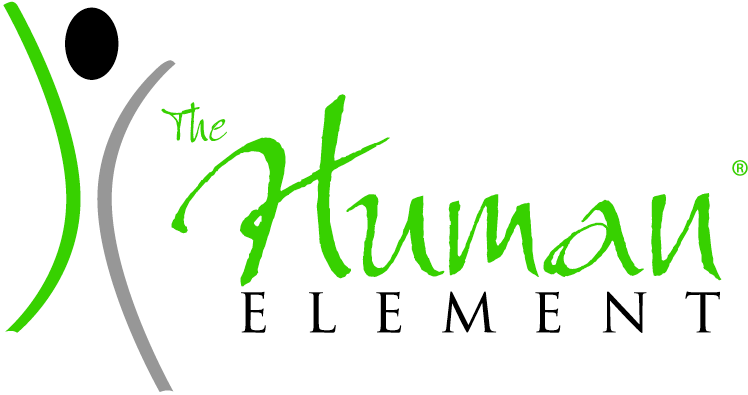 Leadership
Teamwork
Personal effectiveness
Coaching
Collaboration
Customer service
Career selection
86
Application Courses
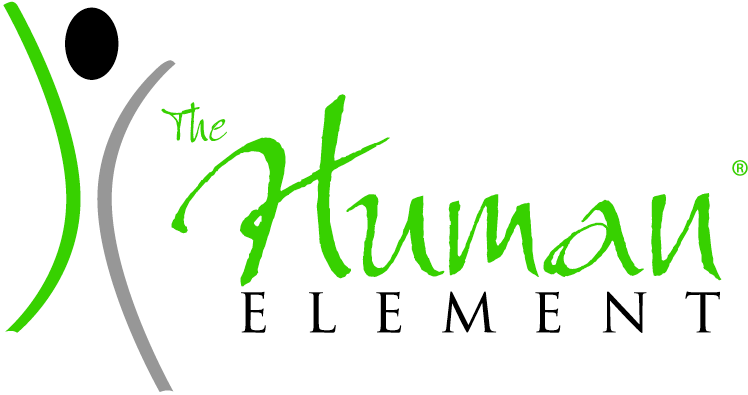 Radical Collaboration®
The Implicit Career Search
The Human Element in Customer Relations
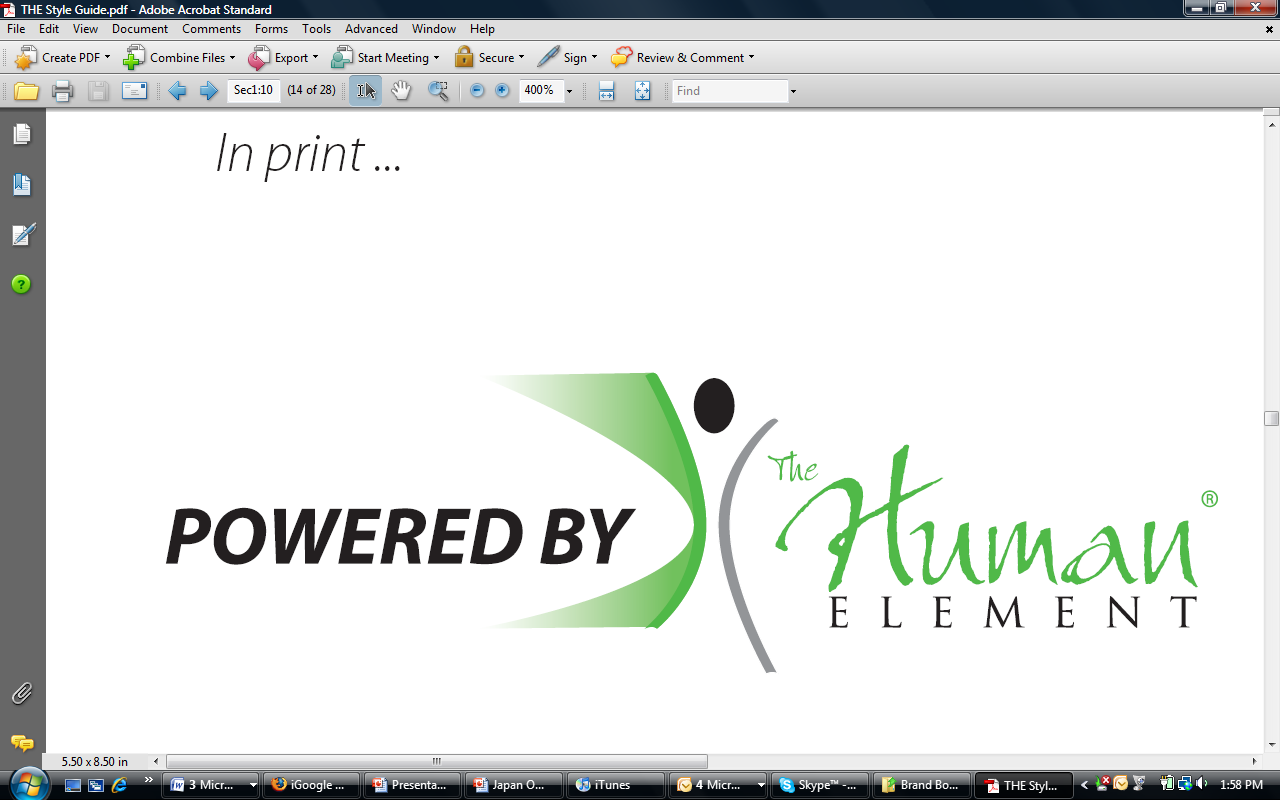 87
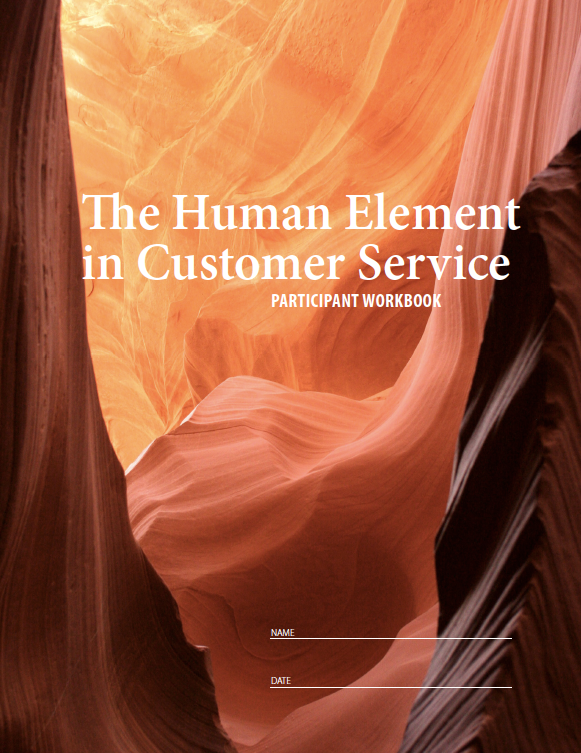 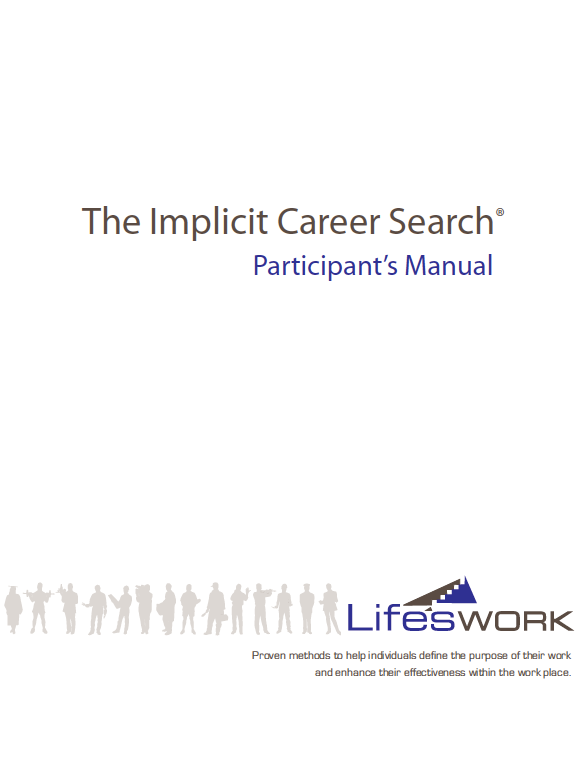 The Implicit Career Search®
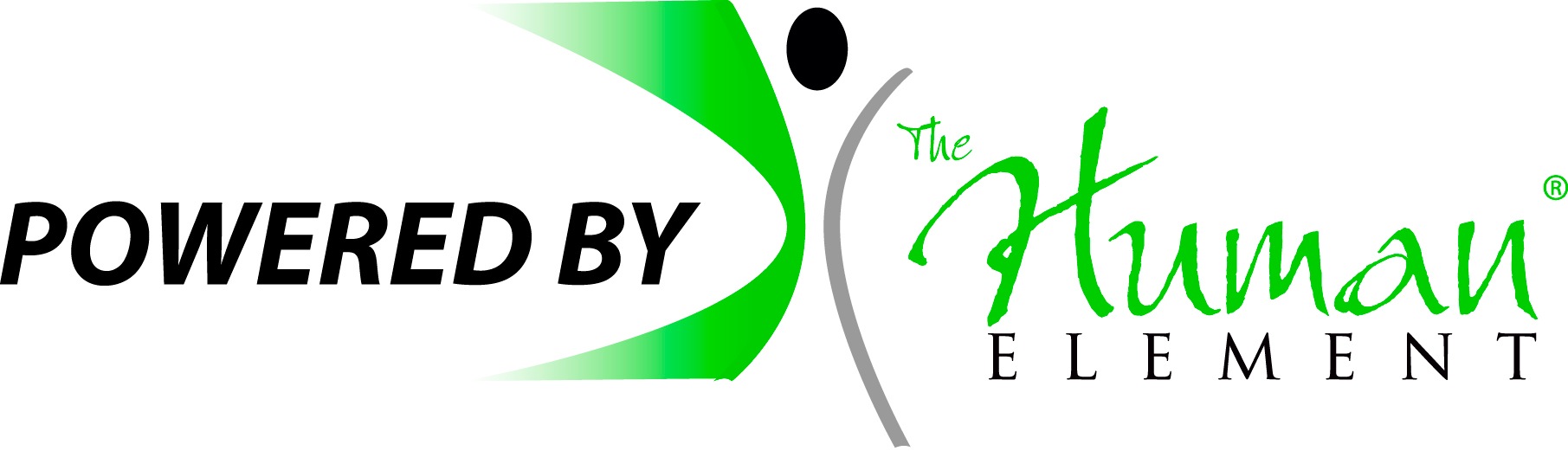 The Human Element® in Customer Service
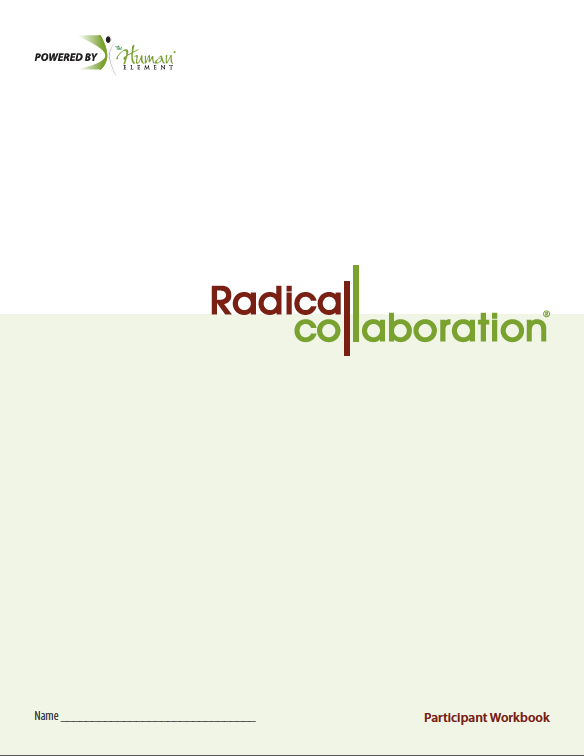 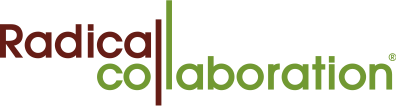 © 2013, The Schutz Company. All rights reserved.
[Speaker Notes: Radical Collaboration teaches collaboration, negotiation, and conflict resolution skills; The Human Element in Customer Service is designed to empower service providers to utilize their own skills to create customer delight; and The Implicit Career Search helps people determine and deliver their own unique contribution to the world.]
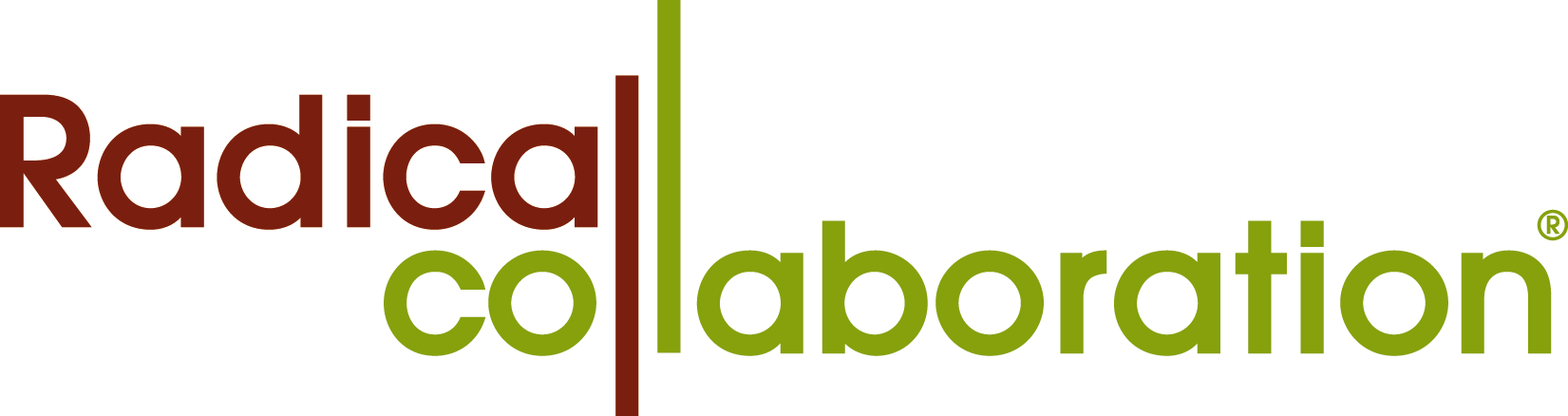 POWERED BY THE HUMAN ELEMENT
© 2015, The Schutz Company. All rights reserved.
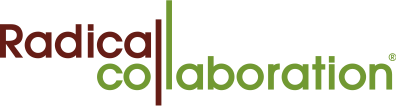 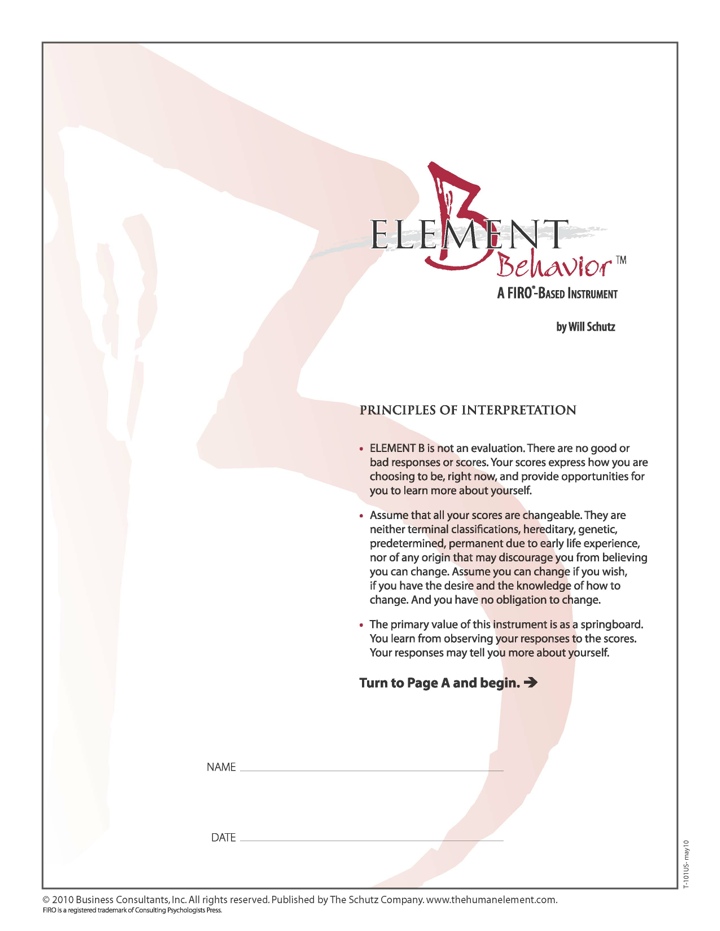 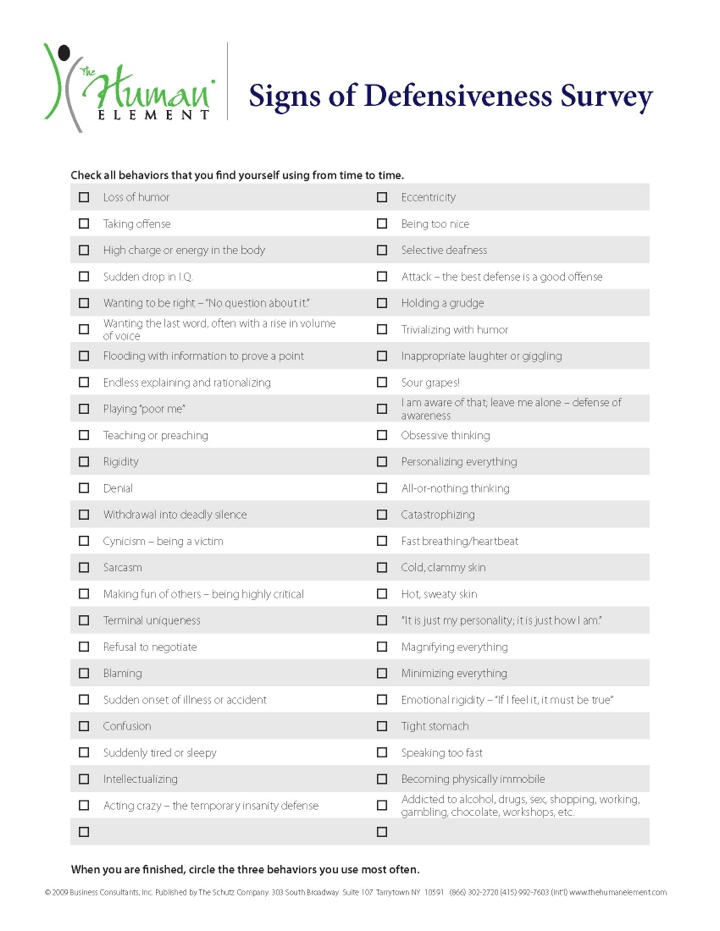 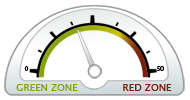 © 2014, The Schutz Company. All rights reserved.
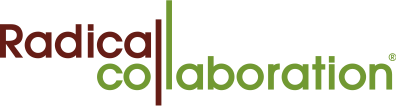 Five Essential Skills for creating collaborative environments:
Collaborative Intention
Truthfulness
Self-Accountability
Self-Awareness and Awareness of Others
Problem Solving and Negotiating
© 2015, The Schutz Company. All rights reserved.
Industries
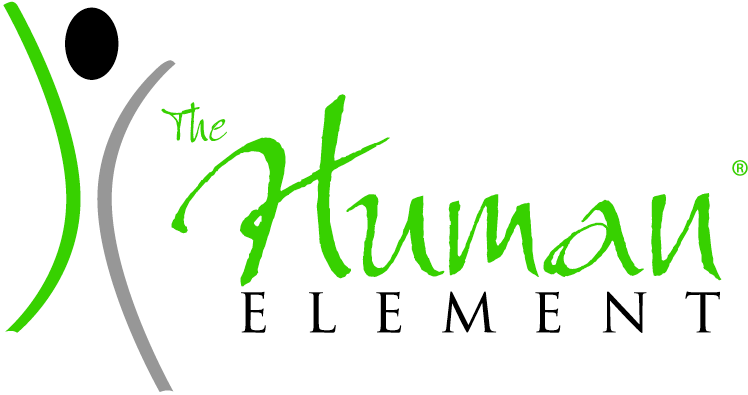 Automotive
Defense
Education
Energy
Food products
Financial services
Government
Healthcare
Information technology
Insurance
Manufacturing
Oil & Gas
Pharmaceuticals
Transportation
Utilities
92
Partial Client List
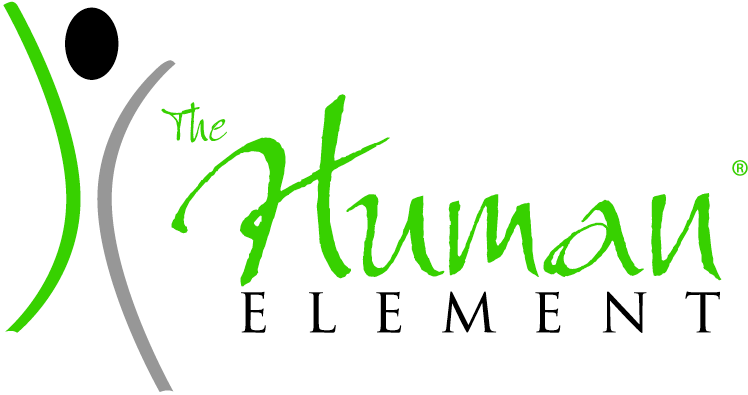 NASA
Memorial Sloan-Kettering Cancer Center
US Army
United Nations
Boeing
Lend Lease
Shell
Eli Lilly
Abbott Labs
Chubb & Son
Procter & Gamble
Seagrams
Sanofi-Aventis
Idaho Power
Christian Hansen
National Cancer Institute
93
Global Partners
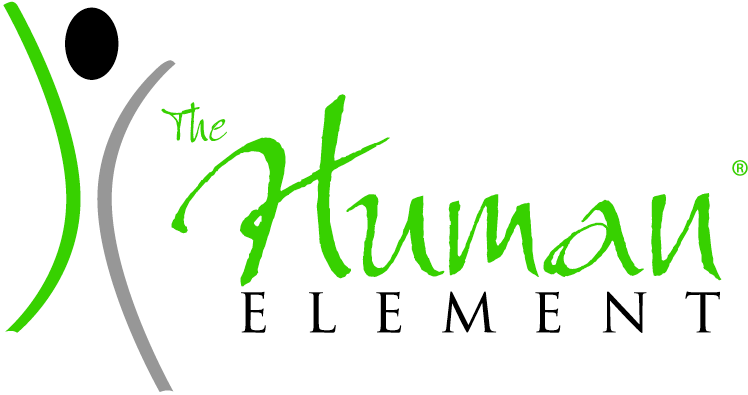 United States
Canada
Mexico
Brazil
UK
France
Sweden
Norway
Finland
Denmark
Netherlands
Turkey
New Zealand
Japan
Korea
China
94
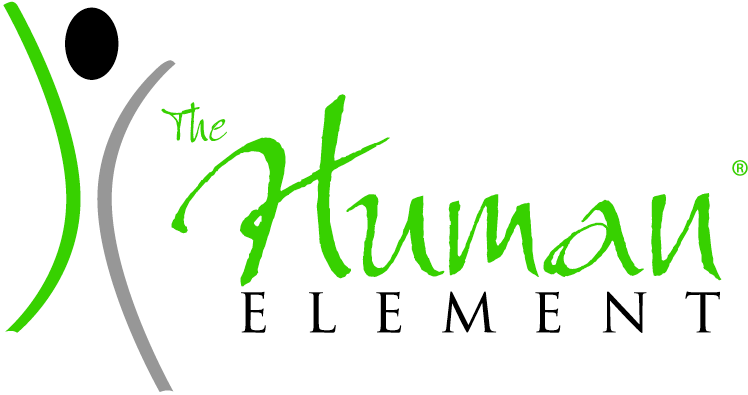 www.TheHumanElement.com

your email
© 2015, The Schutz Company. All rights reserved.